Организации текущего, промежуточного и итогового контроля в Smart LMS с возможностью индивидуализации процесса оценивания
Парамонова Елена Владимировна
Teach for HSE
ШИЯ НИУ ВШЭ
ЧТО? ГДЕ? КАК?
Виды контроля
Письменный:
 задания «эссе», творческие задания/открытые вопросы
Устный: задания для говорения по вариантам (банк вопросов-карточек; запись ответа и отправка ответа)
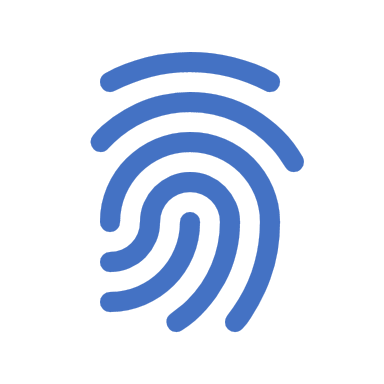 H5P – Drag the Words (I)
H5P – Drag the Words (II)
H5P- Mark the Words
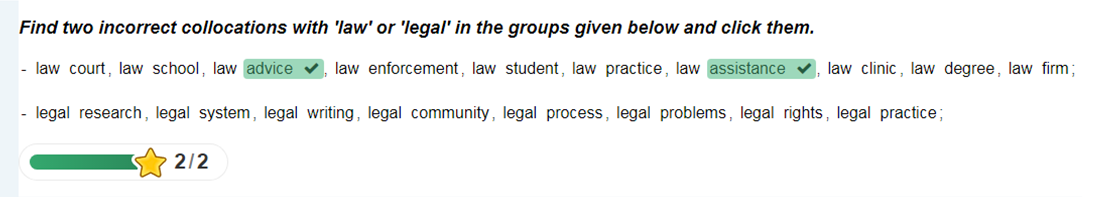 H5P – Crossword
H5P – Fill in the Blanks